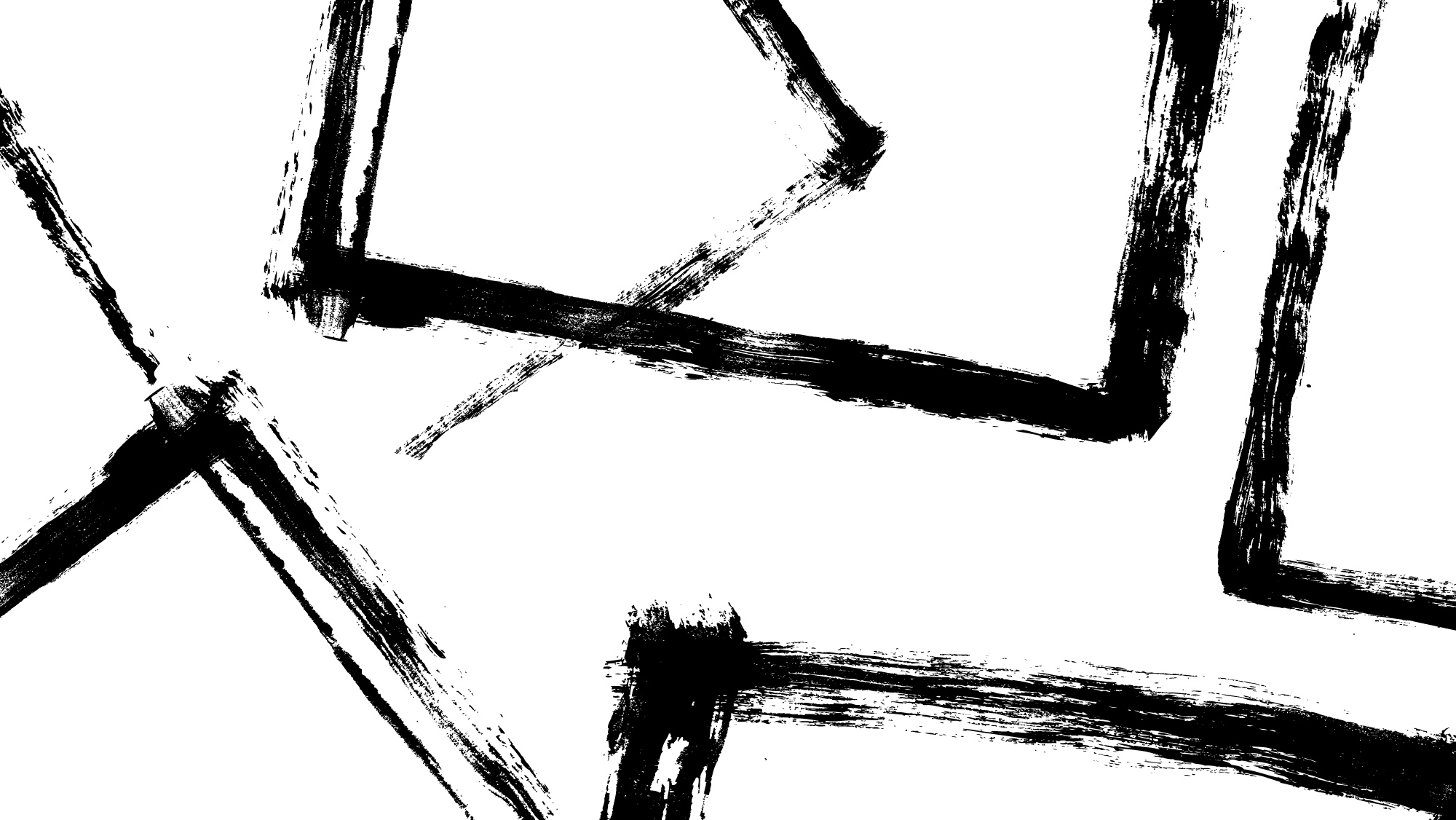 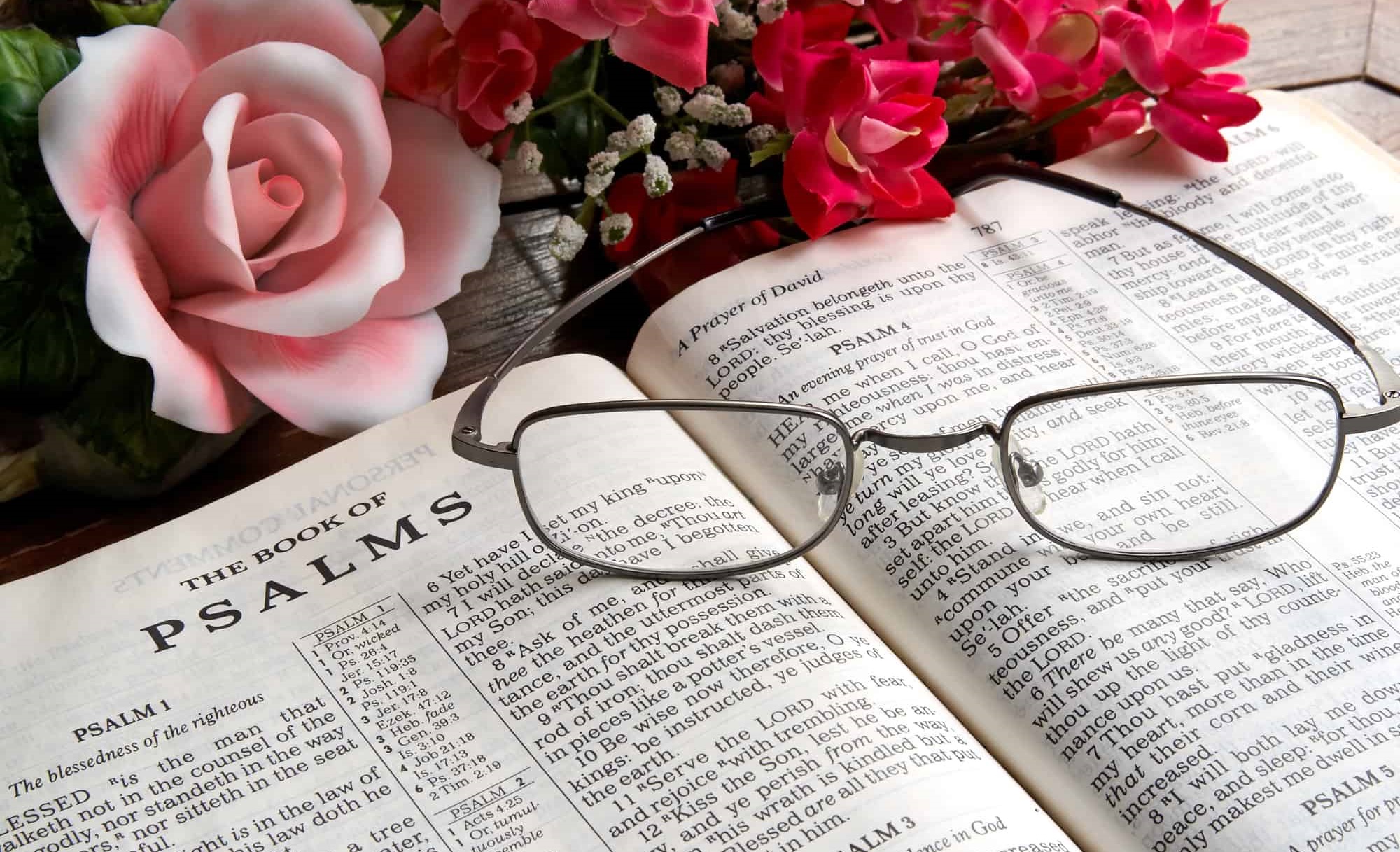 КАК ДА ЧЕТЕМ ПСАЛМИТЕ
Урок 1 за 6 януари 2024 г
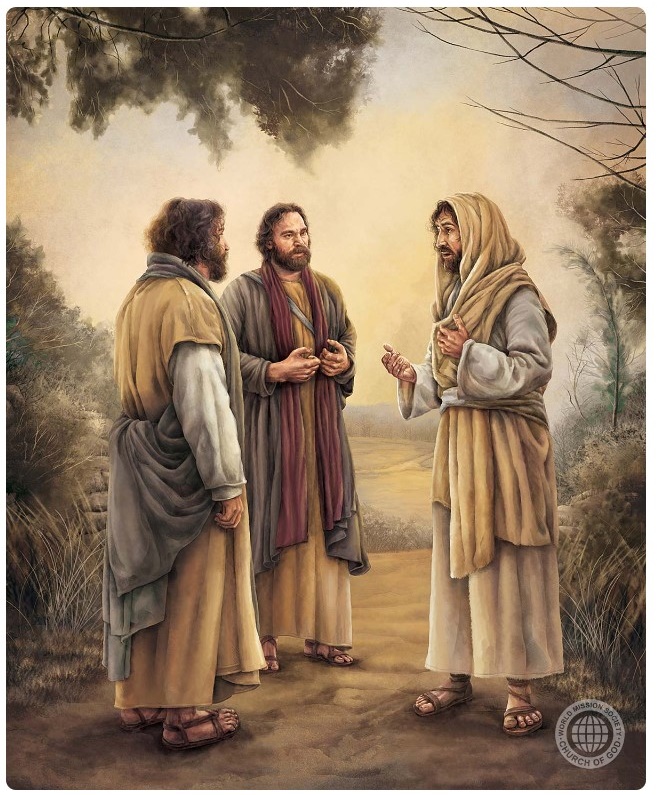 „Исус им каза: Тези са думите, които ви говорих, когато бях още с вас, че трябва да се изпълни всичко, което е писано за Мене в Моисеевия закон, в пророците и в псалмите. Тогава им отвори ума, за да разберат Писанията.”
(Лука 24:44, 45)
Как да четем Псалмите? Книгата Псалми трябва да се чете, като се има предвид, че тя е особена книга в много отношения.
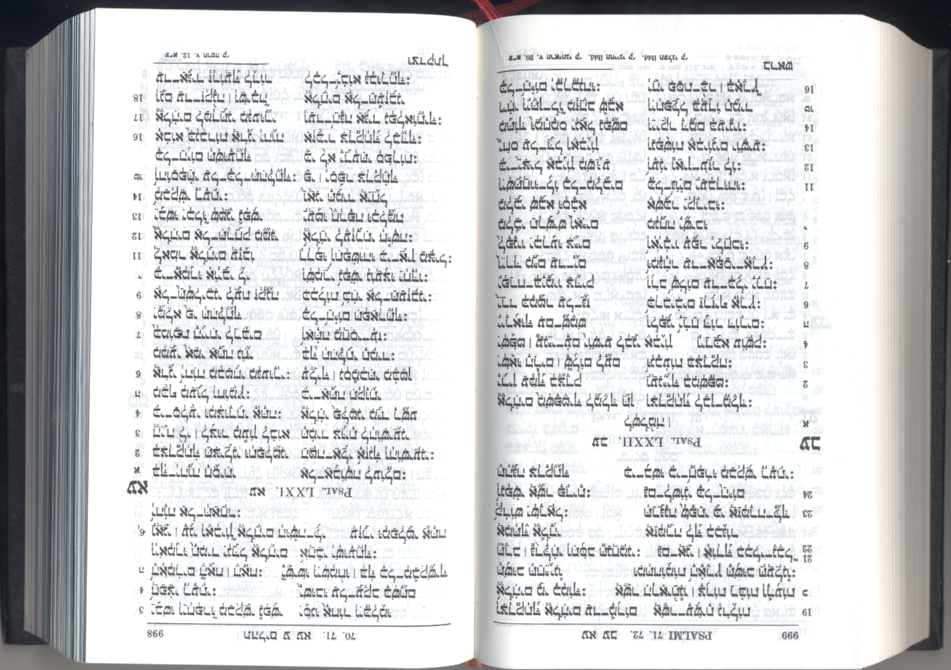 За разлика от останалите книги на Библията, тя е написана от различни автори, в различни времена и обстоятелства: от Мойсей до завръщането от вавилонското изгнание.
Обхваща разнообразни теми и стилове като възхвала, порицание, оплакване, история...
Преди всичко трябва да имаме предвид, че това е вдъхновена книга, където Светият Дух ни говори директно.
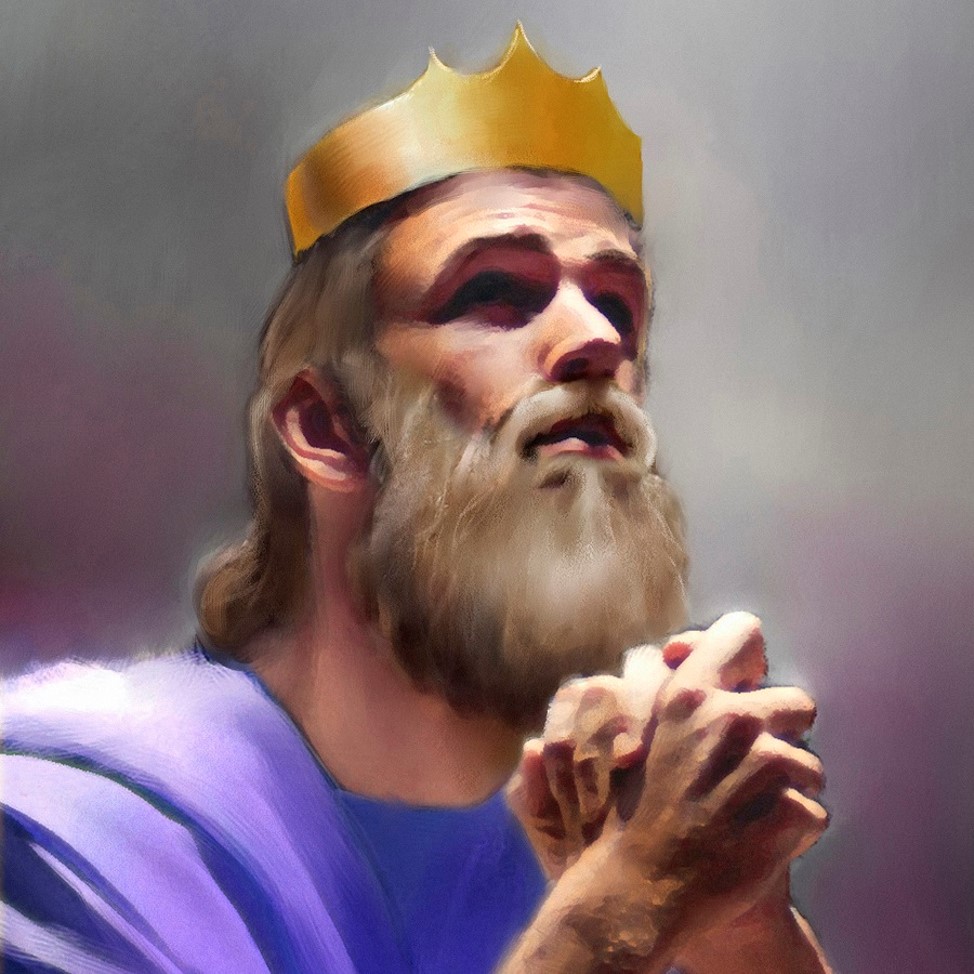 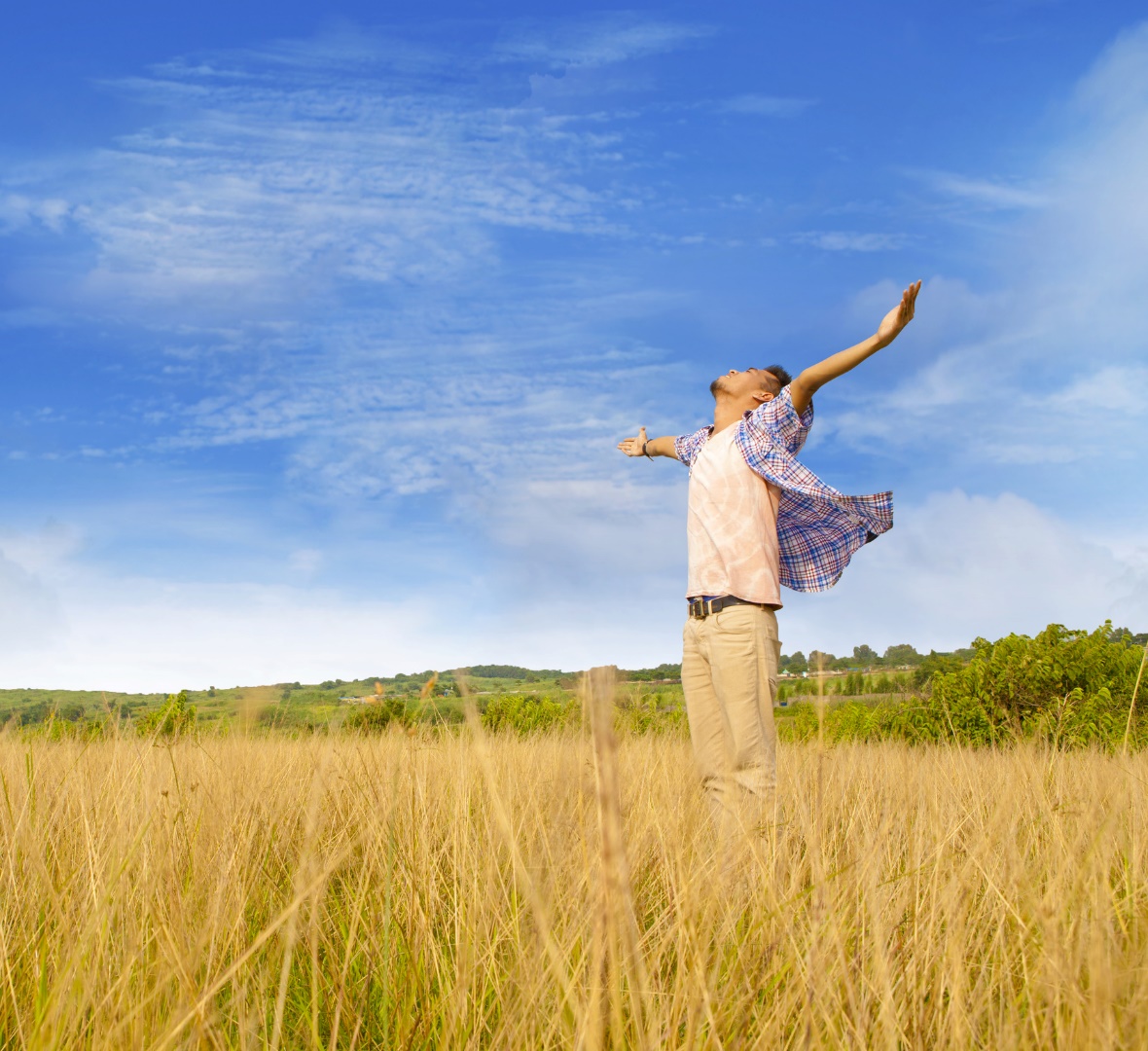 Книга с химни.
Авторите и техният опит.
Тема и стил.
Молитвенник.
Неговият главен герой: Бог.
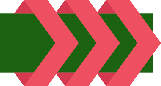 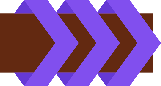 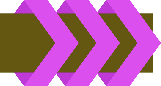 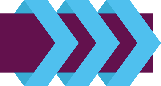 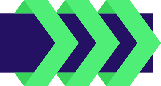 КНИГА С ХИМНИ
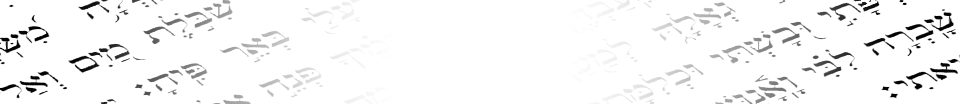 „Тогава, в оня ден, Давид за пръв път нареди славославенето на Господа чрез Асафа и братята му, с тия думи: -“ (1 Летописи 16:7)
Името на книгата произлиза от гръцката дума Psalmoi (песни, изпяти с музикален съпровод), което е заглавието на книгата в Септуагинта (LXX). На иврит името им е Техилим (възхвала).
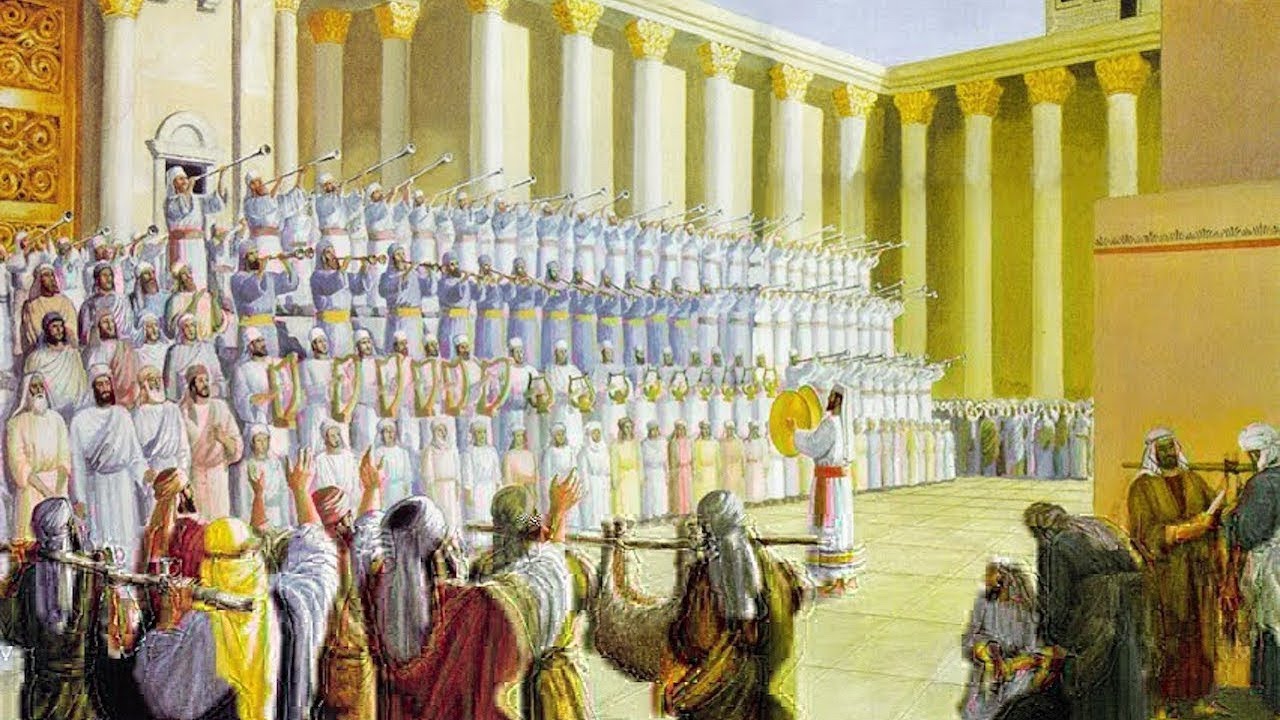 Псалмите са използвани като химни за пеене по време на богослужението в храма и в синагогите.
Reference is made to instruments, melodies, and choir leaders in the superscription of several psalms (e.g., Ps. 9; 45; 88).
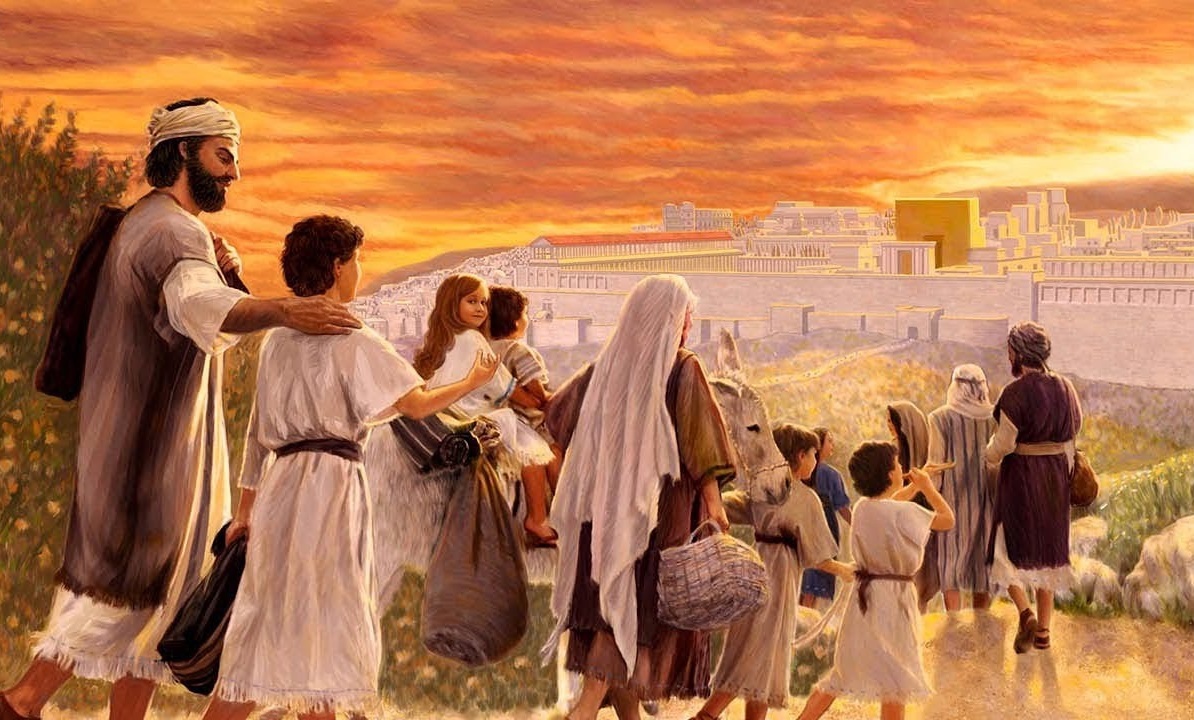 Някои от тях са използвани в специални моменти:
Християнската църква също приема книгата Псалми като химн за богослужение (Кол. 3:16; Еф. 5:19).
АВТОРИТЕ И ТЕХНИЯТ ОПИТ
„Псалом на Давида, когато бягаше от сина си Авесалома.“ (надписан от Псалм 3)
Повечето от псалмите са написани от Давид (2 Царе 23:1). Други автори бяха:
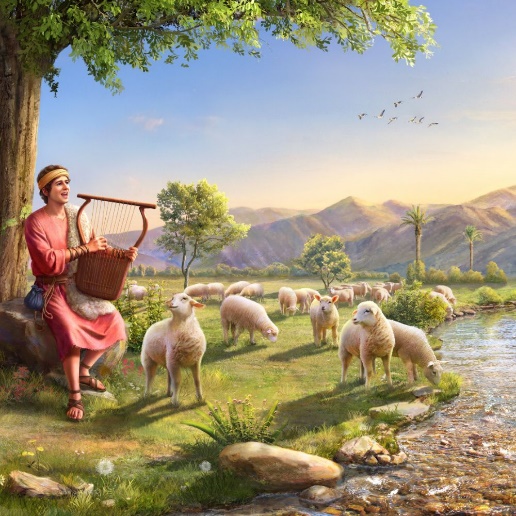 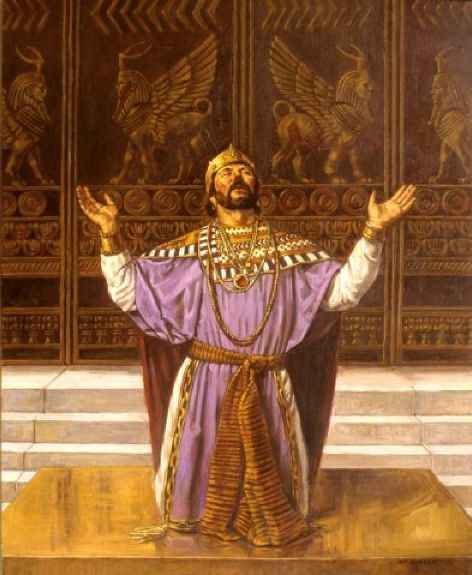 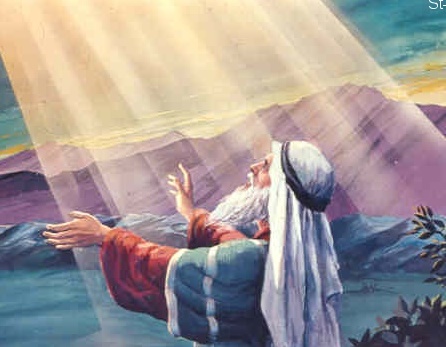 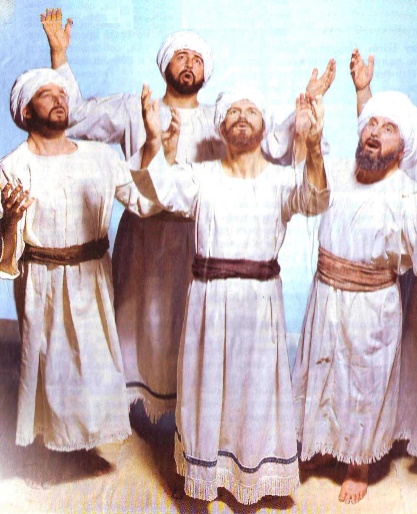 Много от псалмите разкриват личния опит на своите автори (много подобен на нашия):
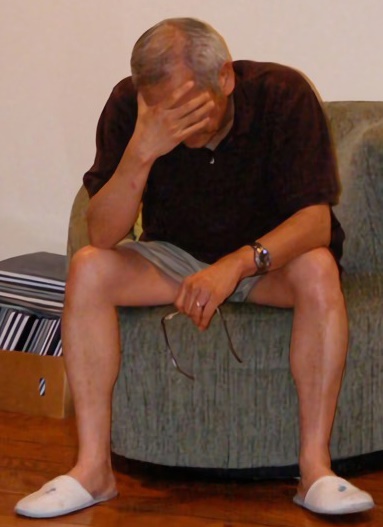 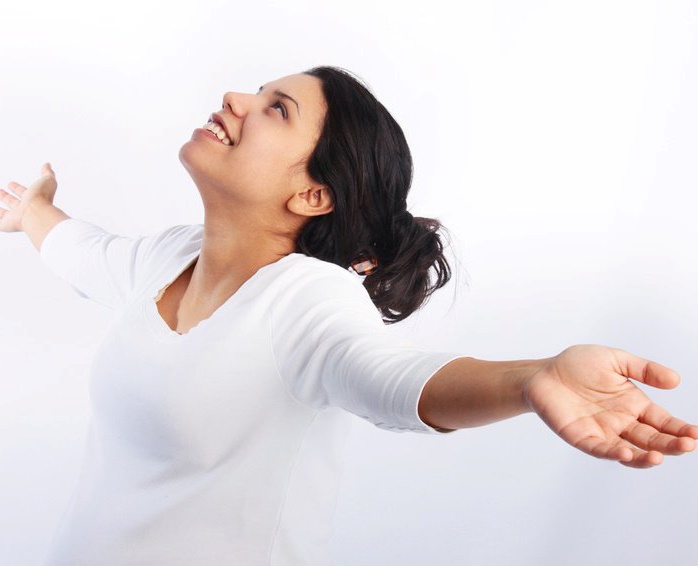 ТЕМА И СТИЛ
„За първия певец. Давидов псалом. Небесата разказват славата Божия, И просторът известява делото на ръцете Му.” (Psalm 19:1)
Псалмите обхващат голямо разнообразие от теми, които обхващат целия човешки опит и връзката му с Бог:
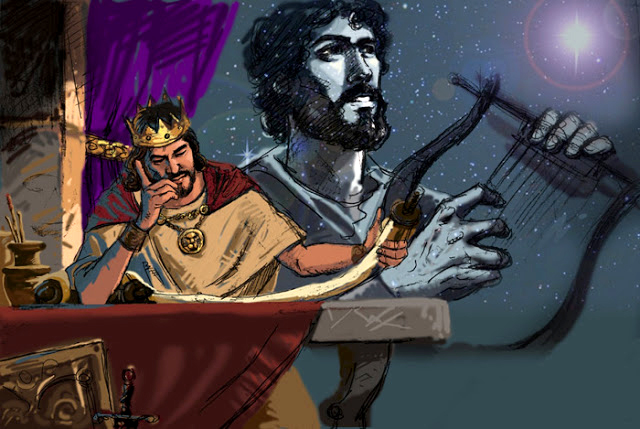 Химни, които възхваляват Бог като Създател, Властелин и Съдия
Псалми на благодарност за изобилните Божии благословии
Плачове, молещи Бог да ни освободи от проблемите
Псалми на мъдростта с практически насоки за живота
Псалми на царя, които сочат Христос като Цар и Освободител
Исторически псалми, които разглеждат миналото на Израел и Божията вярност към него
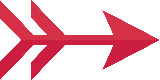 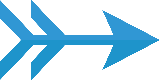 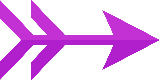 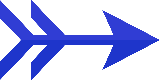 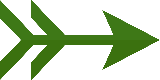 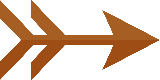 Написани са под формата на поезия. Еврейската поезия се различава от западната поезия. Някои от техните стилове са:
КНИГА С МОЛИТВИТЕ
„Господи, послушай молитвата ми, дай ухо на молбите ми; Отговори ми според верността Си и според правдата Си.” (Псалм 143:1)
Псалмистите се обръщат лично към Бог в молитва: „Слушай гласа на викането ми, Царю мой и Боже мой; Защото на Тебе се моля.” (Псалм 5:2).
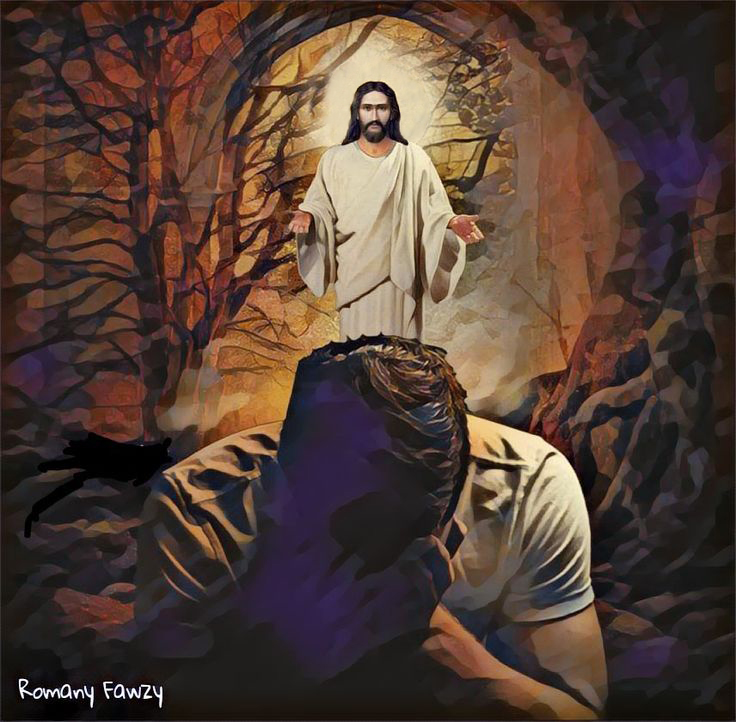 В Псалмите Бог и човек живо си взаимодействат. Чрез молитви и възхвали човек – под вдъхновението на Светия Дух – проявява своята надежда, страх, гняв, тъга и болка. Чувства, които надхвърлят обстоятелствата, религията, етноса или пола на своите читатели. Всички ние можем да се идентифицираме, в един или друг момент, със съдържанието на псалмите.
Можем да доловим в тези молитви прякото действие на Божия Дух. „Давид Есеевият син […], сладкият Израилев псалмопевец, рече: Духът на Господа говори чрез мене, И словото Му дойде на езика ми.” (2 Царе 23:1-2).
Ние също поемаме дъх с надеждата, че Бог чува молитвата ни: „Но Бог наистина послуша, Обърна внимание на гласа на молбата ми.” (Пс. 66:19).
НЕГОВИЯТ ГЕРОЙ: БОГ
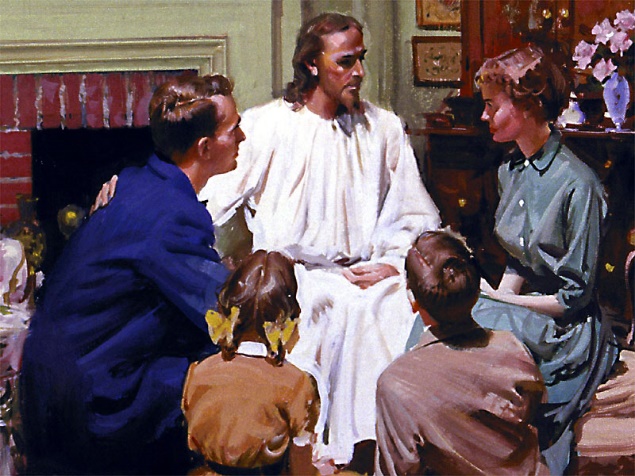 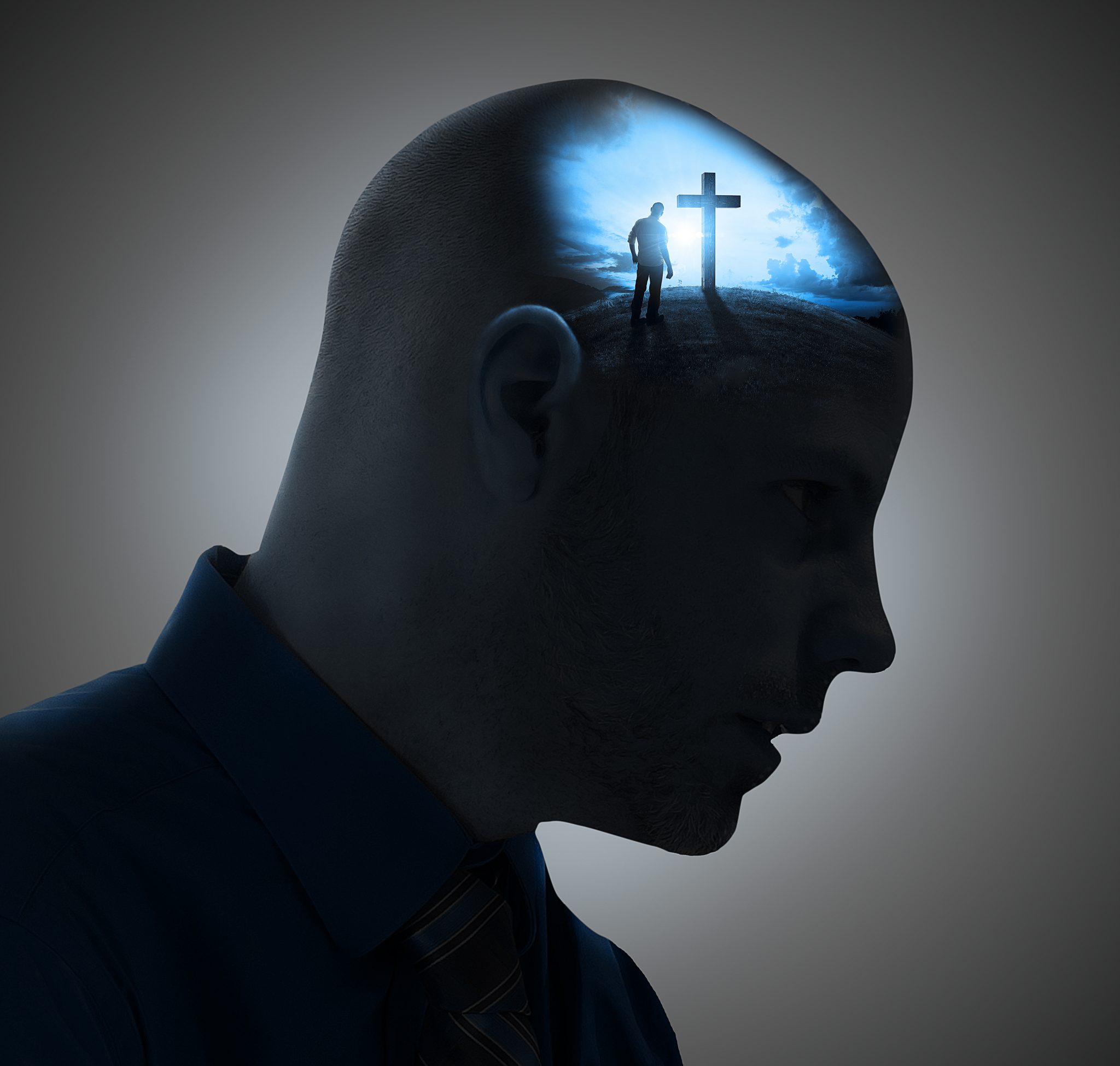 „Сега зная, че Господ избавя помазаника Си; Ще го послуша от своето Си небе Със спасителната сила на десницата Си.” (Псалм 20:6)
Както в живота на псалмиста, Бог трябва да заема централно място в живота ни и ние знаем, че можем да разчитаме на Него за всичко.
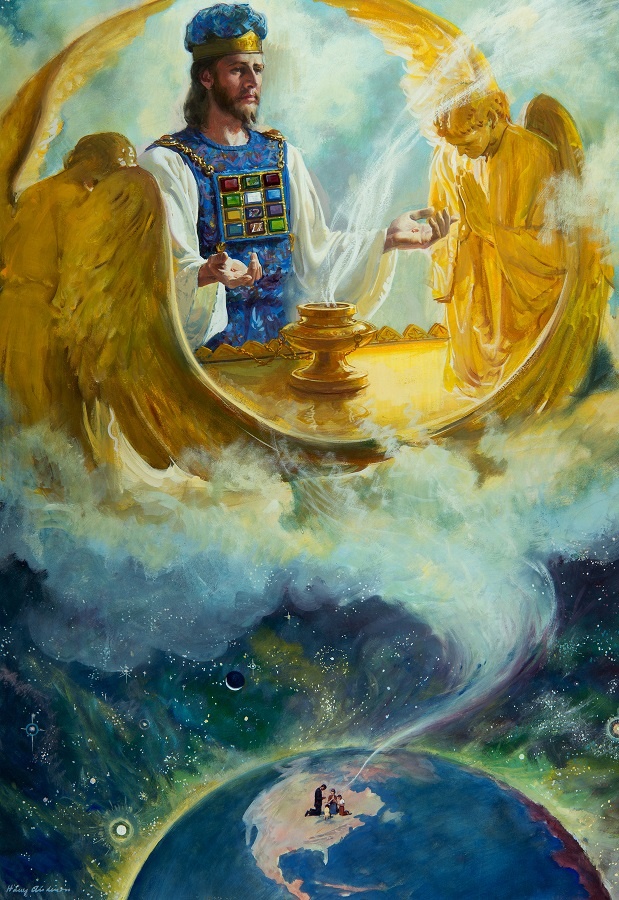 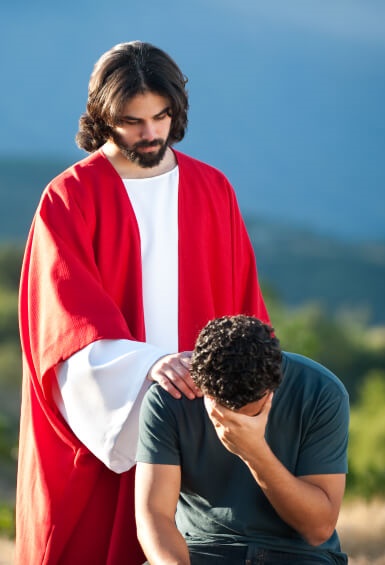 Благодарение на псалмите знаем, че Бог ни чува, въпреки че не можем да го видим, и отговаря на молитвите ни в точното време (Псалм 3:4; 10:1; 20:5-6).
Бог е в Своя свят храм, но е и до мен (Пс. 11:4; 23:4). Можем да бъдем уверени и сигурни в Неговото присъствие (Пс. 119:58).
„Псалмите на Давид преминават през целия диапазон от опит, от дълбините на съзнателната вина и самоосъждането до най-възвишената вяра и най-възвишеното общуване с Бога. Неговият живот заявява, че грехът може да донесе само срам и горко, но че Божията любов и милост могат да достигнат до най-дълбоките дълбини, че вярата ще издигне каещата се душа да сподели осиновяването на Божиите синове. От всички уверения, които Неговото слово съдържа, то е едно от най-силните свидетелства за верността, справедливостта и заветната милост на Бог”.
Е. Г. Уайт (Патриарси и пророци, стр. 754 – англ. изд.)